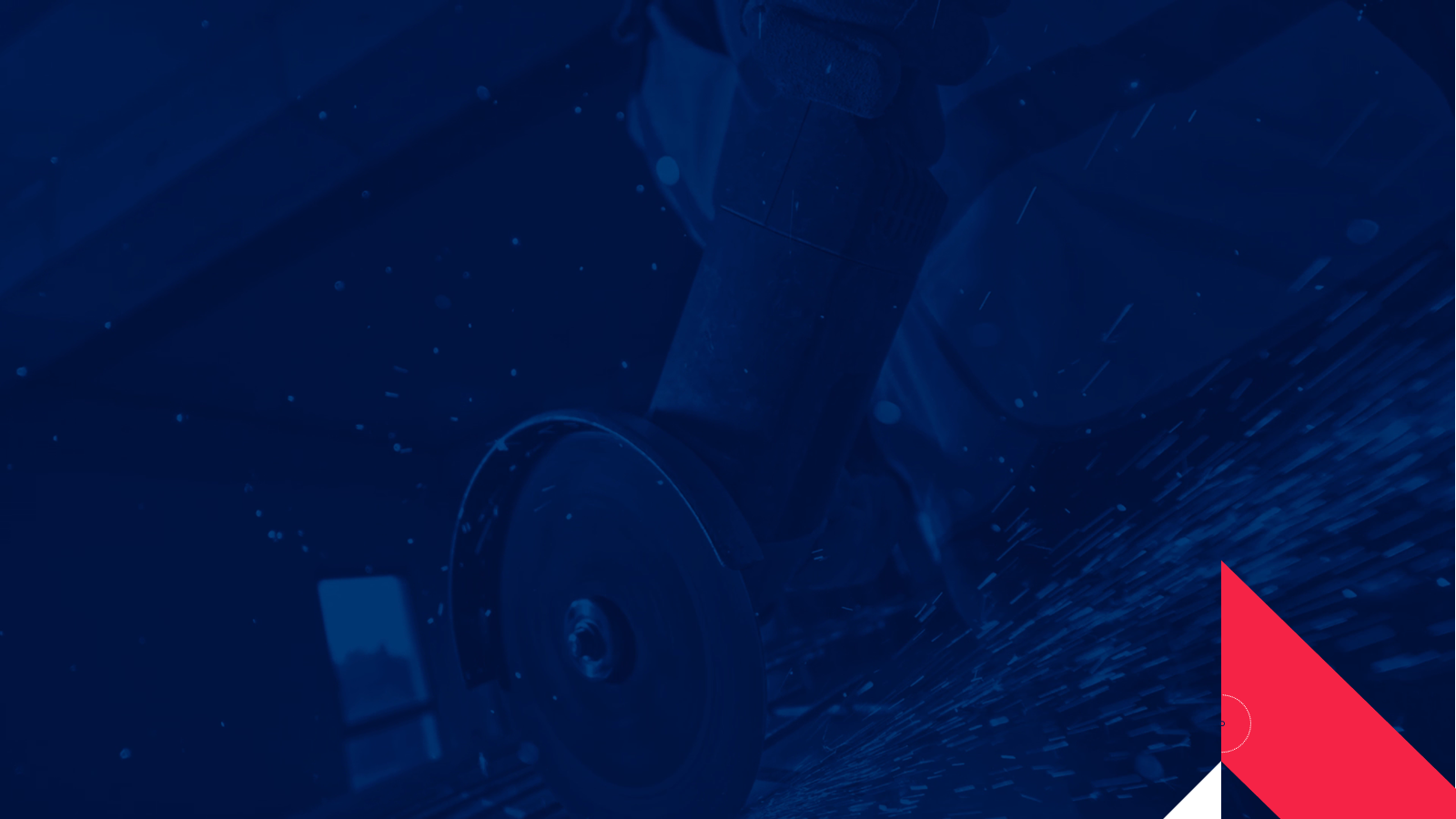 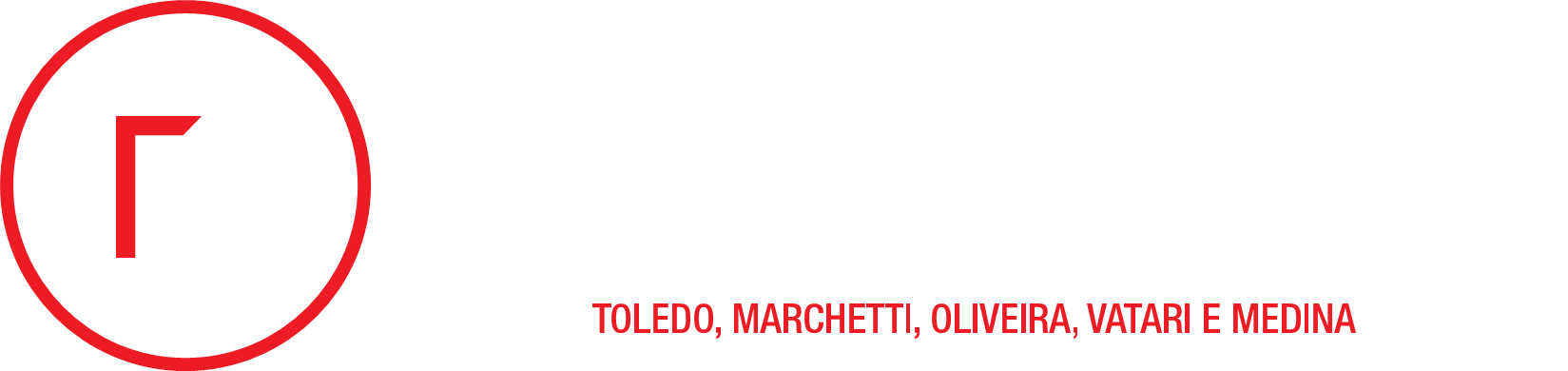 Contratação e gestão de seguros performance bond em projetos de construção


Instituto de Engenharia
Carlos Eduardo S. Leal de Carvalho
março/2023
Objeto e estrutura do contrato
Objeto: 
Interesse do segurado:  cumprimento da obrigação pelo devedor.
Amplitude: preço, prazo e qualidade.

Estrutura: 
Tripé: Segurado, Seguradora e tomador
Formação do contrato do seguro-garantia
Peculiaridades importantes:

Deflagração pelo tomador = distância do segurado.
Processo de subscrição da garantia = a avaliação do pretendente-tomador. 
Reflexos na execução do contrato.
Monitoramento do risco e releitura do regime legal do agravamento do risco.
Especificação do objeto da garantia no contrato principal
Vínculo umbilical entre o contrato principal e o seguro (1):

O seguro necessita respeitar as “características, dispositivos e legislação específica” do contrato principal (art. 4º, § único, da Circular SUSEP 662).
Amplitude do seguro: “espécie” de seguro all risks?
Contrato principal poderá disciplinar algumas alterações na sua execução que, uma vez implementadas, deverão integrar a garantia do seguro (art. 11º da Circular SUSEP 662).
Alterações no contrato principal
Vínculo umbilical entre o contrato principal e o seguro (2):

Previsões no contrato principal sobre cientificação da seguradora (a interação com a seguradora nesta modalidade de seguro).
“Os procedimentos a serem adotados pelo segurado no caso de alterações efetuadas no objeto principal devem ser objetivamente fixados nas condições contratuais do seguro” (art. 11, §1º, da Circular SUSEP 662).
Alterações na relação contratual.
Diálogo com o regime legal do agravamento do risco (art. 11, §2º, da Circular SUSEP 662).
Agravamento do risco
Mecanismo de proteção do segurador.
Alterações no risco:
Substanciais;
Extraordinárias;
De modo duradouro;
Após a celebração do contrato.
O que fica de fora?
Dolo ou omissão de má-fé.
Aviso de expectativa de sinistro (2)
Questões relevantes (2): 

Diálogo com o regime legal do agravamento do risco (Circular SUSEP 662: art. 17, §2º).
Execução contratual dinâmica e muitas vezes tumultuada.
Sinais evidentes de que o adimplemento está em perigo.
Exercício disfuncional do aviso de expectativa de sinistro.
O que, sem dúvida, precisa ser avisado? Mas...
Monitoramento do risco
Dever congênito do segurador! 

Peculiaridades do seguro performance bond.
Distância do segurado no processo de formação do contrato.
Expertise do segurador na avaliação do risco de inadimplemento.
Dever de cooperação.
Função preventiva do seguro.
Circular SUSEP 662: art. 29, inc. I.
Regulação de sinistro e eventual negativa
Convolação da expectativa de sinistro em reclamação de sinistro.
O que é regulação de sinistro?
Dever de celeridade e imparcialidade.
Relatório de regulação: documento comum às partes.

Negativa: o mais clara e completa possível.
É ilícita a negativa incompleta, a que apenas faz uso de conceitos indeterminados e que se restringe à menção de previsões da apólice.
Contrato de contragarantia
Finalidade.
Obrigação de apresentação de contragarantias colaterais, se assim solicitado pela seguradora
Ex.: “O TOMADOR e FIADOR(ES) obrigam-se a (...) entregar à SEGURADORA, assim que solicitadas, especialmente, mas não se limitando aos casos de aviso formal de sinistro, garantias adicionais líquidas suficientes ou antecipar o valor integral da indenização diretamente ao segurado”.
Precedente do TJ-PR.
Um novo horizonte para o performance bond?
Lei 14.133/2021:
Limite da garantia para até 30% do valor do contrato. 
Possibilidade de a seguradora, em caso de sinistro, retomar a obra pública no lugar do tomador inadimplente (step-in).
Circular SUSEP 662
Travas para negativas infundadas.
Monitoramento do risco.
Fortalecimento das parcerias entre os consumidores de garantias (tomadores e segurados) e o mercado segurador.
Seguros de grandes riscos
Resolução CNSP 407/2021
Limite máximo de garantia superior a R$ 15 milhões.
Ativo total superior a R$ 27 milhões (exercício anterior).
Faturamento bruto anual superior a R$ 57 milhões (exercício anterior).
 Seguro-garantia: segurado ou tomador que integre grupo econômico que reúna as características acima (§s 2º e 3º do art. 2º).
Viabilidade de afastar as previsões da Circular SUSEP 662.
O seguro como contrato de adesão – consequências.
Possibilidade de adaptação do clausulado.
Resistência da seguradora e prescrição
Prazo de 1 ano. Mas qual o termo inicial do prazo? 

O entendimento majoritário e que vem perdendo força.
Ciência do sinistro.
Aviso de sinistro.
Resistência à pretensão do segurado.
A pretensão indenizatória nasce com a resistência do segurador.
O tema demanda conservadorismo!
Problema: quando de fato houve materializou-se o inadimplemento?
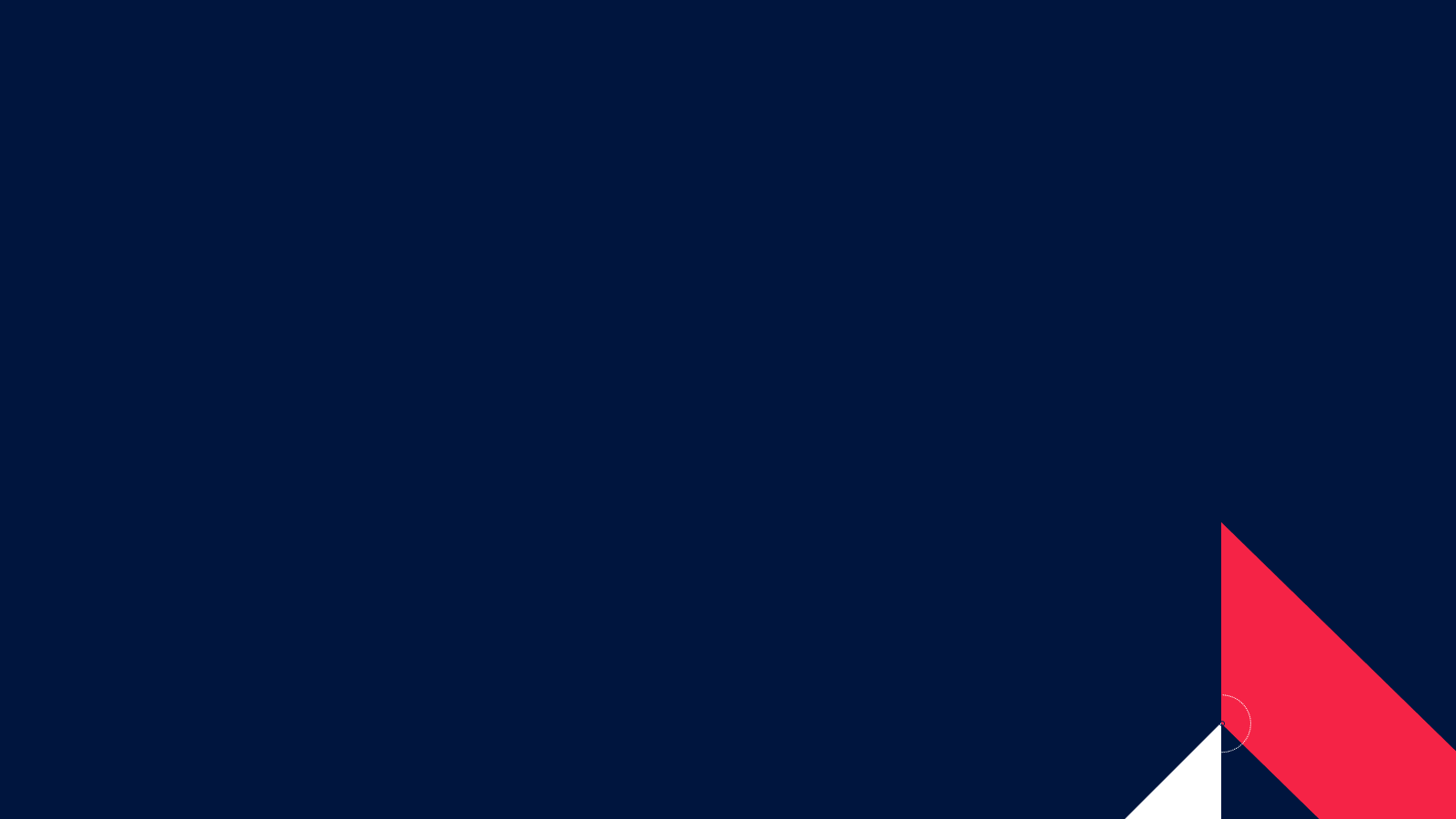 Obrigado!
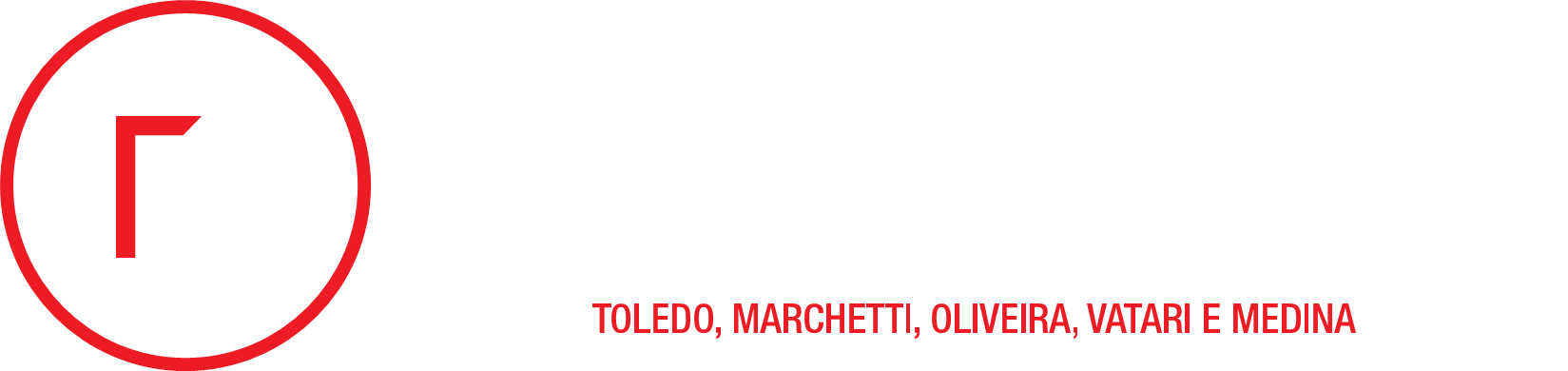 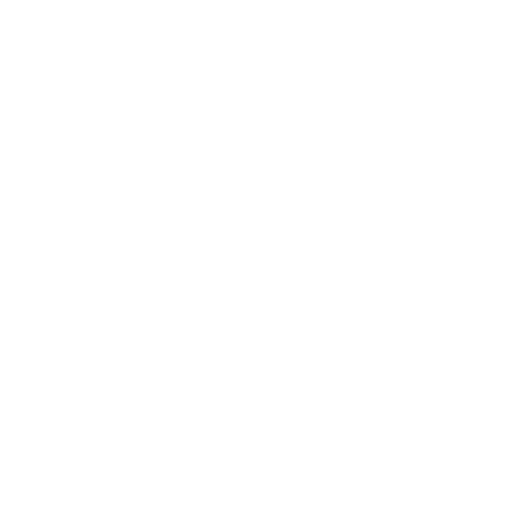 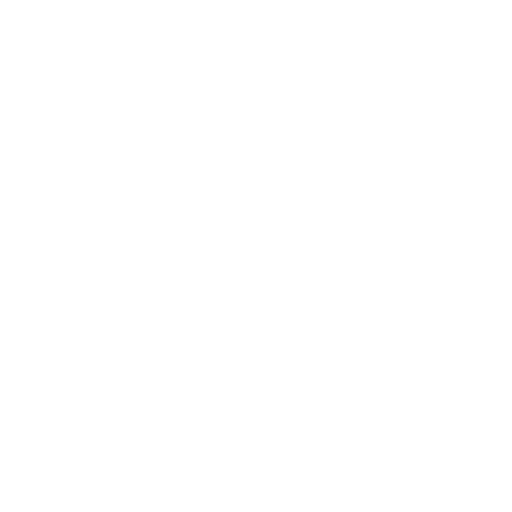